Sickle Cell Disease
Mason Clark
Max Smith
Neil Towery
Leslie Probus
Cardiovascular System Effects
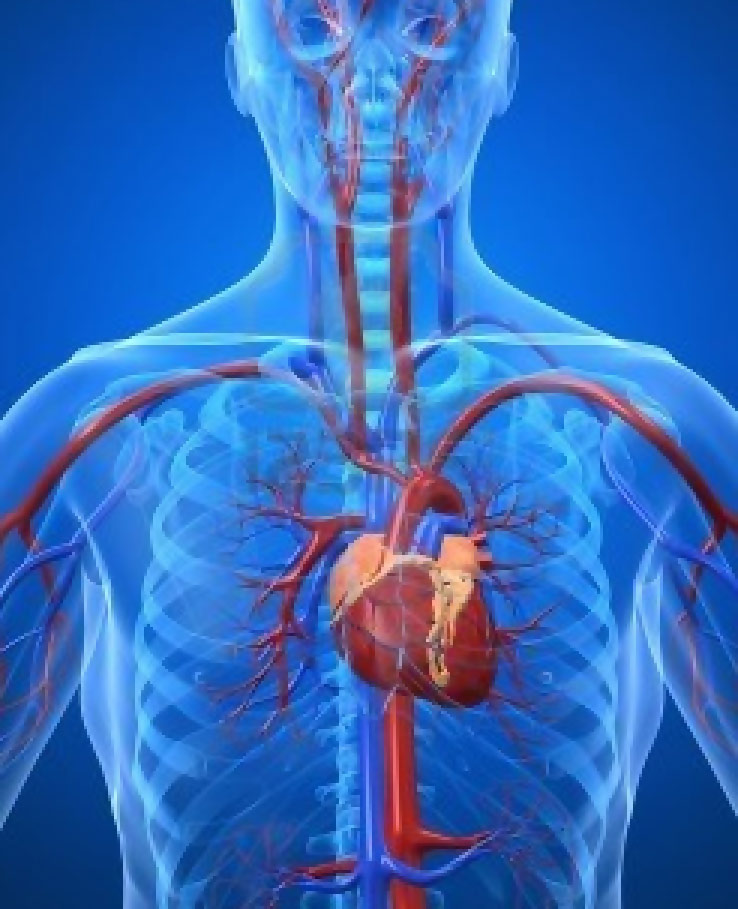 Misshapen RBCs lead to impaired blood flow 
Needed nutrients can’t be transported effectively 
Can lead to blood clots
Nervous System Effects
Can lead to:
stroke
ischemic attack
“silent” infarction
bleeding of the brain
loss of eyesight
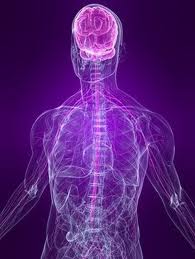 Immune System Effects
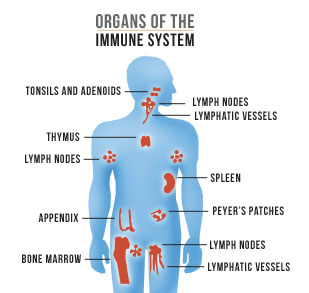 Immune system functions via bloodstream
Blockages due to sickled cells can impair function
Respiratory System Effects
Blood cells transport oxygen through body
Sickled cells can’t contain adequate amounts of oxygen due to their shape
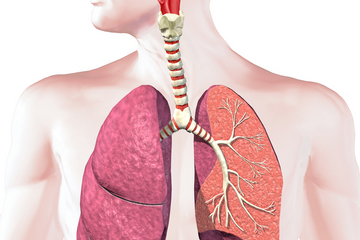 Digestive System Effects
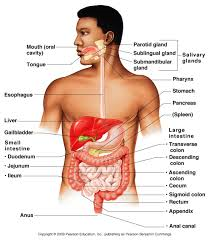 Nutrients from food travel in blood stream
Impaired blood flow will cause nutrients not to get to their destination, or cause it not to be digested at all.
The lack of blood can also cause the parts of the digestive system to lose the ability to work completely, such as your teeth.
Urinary System Effects
Urine to be expelled travels through blood stream
If the urine can’t get to the urethra, then it can’t be expelled.
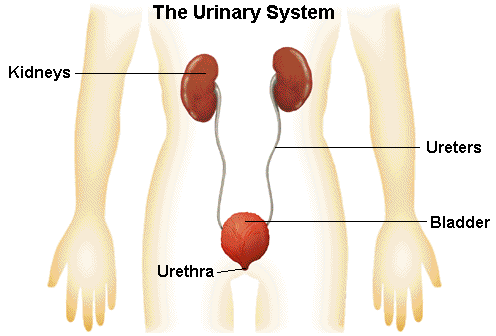